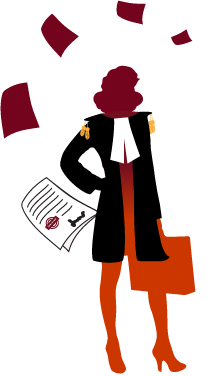 Gruppo ALPE
Relazione attività
Anno 2016-2017
1
ATTIVITA’ DEL GRUPPO DI LAVORO
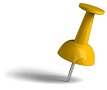 Aggiornamento database
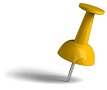 Composizione GdL: nuove adesioni
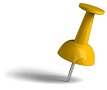 Attività SG3
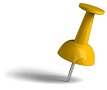 Formazione e supporto
1. AGGIORNAMENTO DATABASE
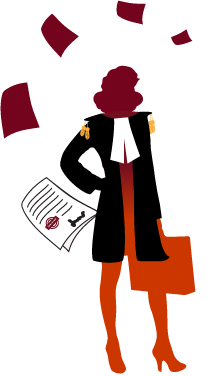 Numero licenze inserite in ALPE per anno
3
1. AGGIORNAMENTO DATABASE
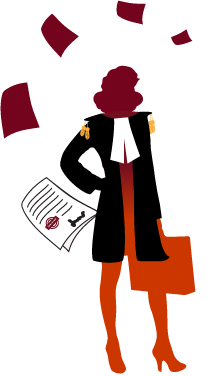 Utilizzo delle licenze in NILDE
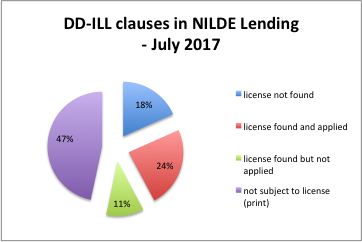 11. 781 Lending Totale
6.287 (53%) Lending su ER
   
2.810 (45%)    
Licenze applicate

2.161 (34%)
Licenze non trovate

1.315 (21%)
Licenze non applicate
4
2. RETE E GRUPPI : Nuove adesioni
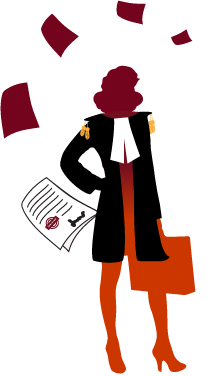 Università di Genova
	Katia Alboresi

Università del Salento 
	Laura Viola
	Aneglica Masciullo

Università La Sapienza 
	Giuseppe Ugolini

Consiglio Nazionale dottori commercialisti
	Loredana Colecchia 

Rete BIBLIOSAN 
	Pietro La Placa
	Fulvia Merlin
	Gabriele Zecca
5
3. Gruppo Standard SG3
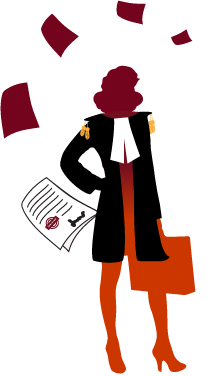 Riunioni periodiche in skype  (5/6 anno)

Aggiornamento Licenze standard (prima ½ anno) 

Individuazione nuovi editori e inserimento nuove licenze 

Mailing list per supporto interno
6
[Speaker Notes: 27/07/2017
22/06/2017
15/06/2017
29/05/2017
04/05/2017
03/05/2017]
4. FORMAZIONE e SUPPORTO
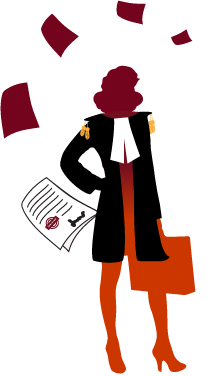 Formazione interna nuovi operatori 
      
	5 corsi skype + assistenza iniziale

Formazione esterna bibliotecari 

	Corso Convegno NILDE 
	Corso Università di Bologna 
 	Corso Università di Chieti 

Help desk per rete biblioteche NILDE (n. mail !)

Redazione Sezione ALPE in portale Nilde World (Gruppo di lavoro, Knowledge Base, Formazione, Pubblicazioni, Manuale)
7
[Speaker Notes: 27/07/2017
22/06/2017
15/06/2017
29/05/2017
04/05/2017
03/05/2017]
5. PRESENTAZIONI E PUBBLICAZIONI
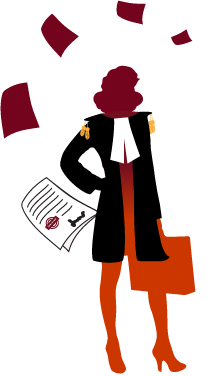 To Lend or not to Lend? With ALPE it easier! An italian cooperatvie system for checking ILL permitted uses e-resource licenses (2017)
https://www.slideshare.net/BiblioBoCNR/to-lend-or-not-to-lend-with-alpe-it-is-easier-an-italian-cooperative-system-fr-checking-ill-permitted-uses-i-eresource-licenses 

Perché non mi mandate il pdf? Il servizio document delivery agli utenti secondo i contratti di licenza concessi dagli editori (2017)
http://romatrepress.uniroma3.it/ojs/index.php/dead/article/view/1421

Le licenze in NILDE : opportunità per il consorzio NILDE  (2016)
8
[Speaker Notes: 27/07/2017
22/06/2017
15/06/2017
29/05/2017
04/05/2017
03/05/2017]
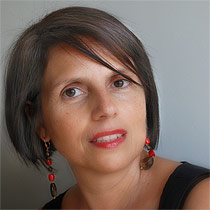 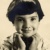 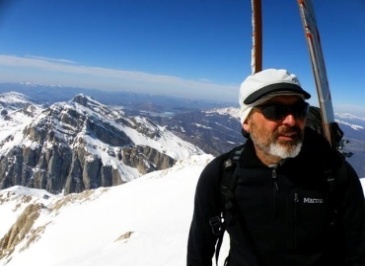 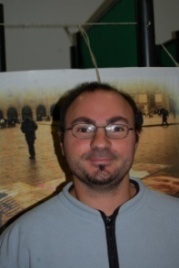 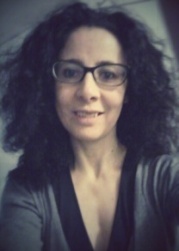 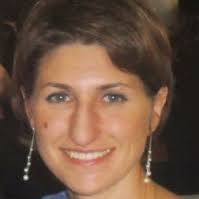 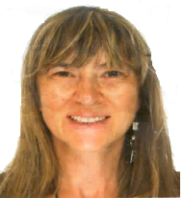 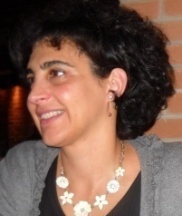 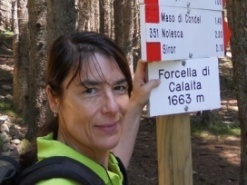 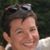 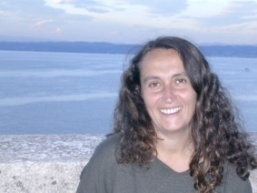 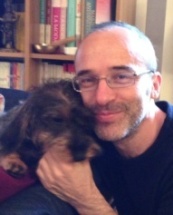 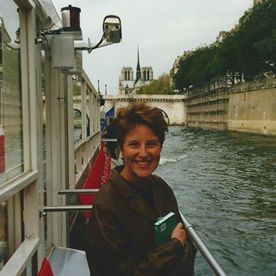 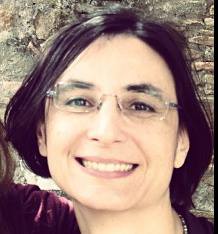 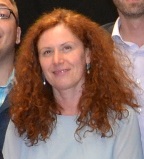 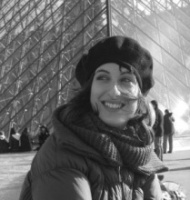 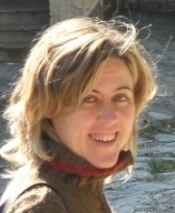 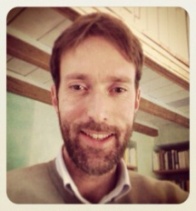 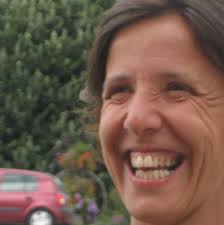 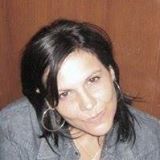 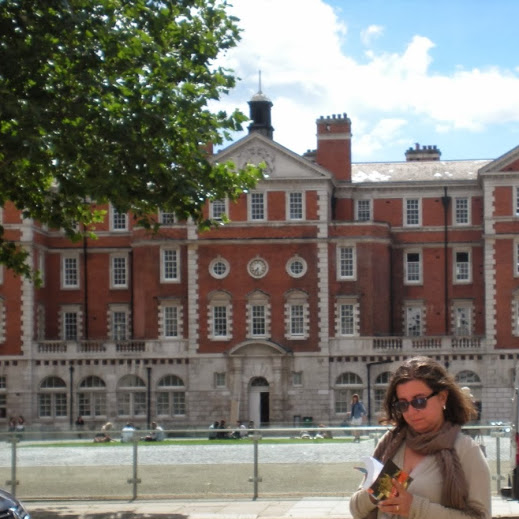 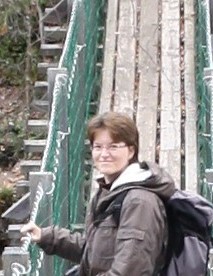 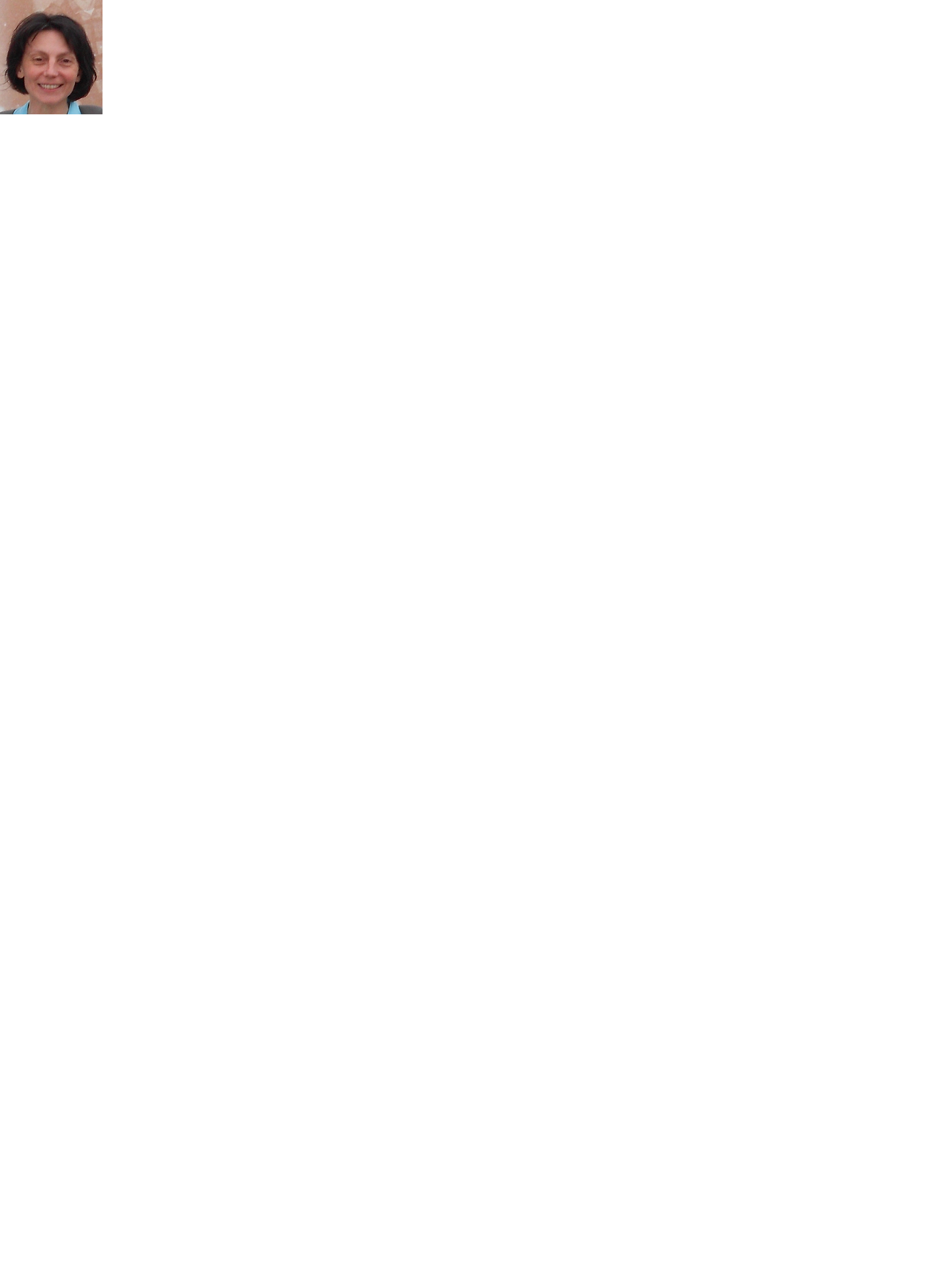 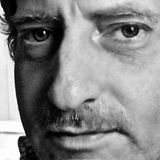 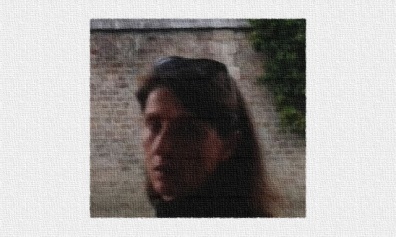